Administrando em tempos difíceis
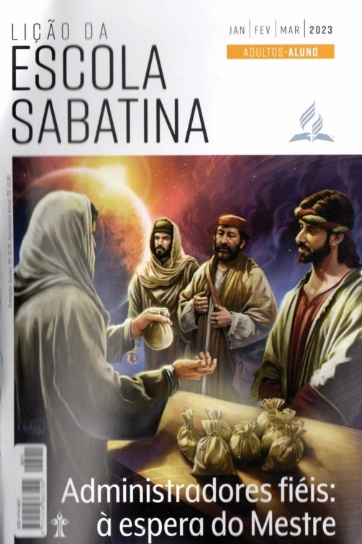 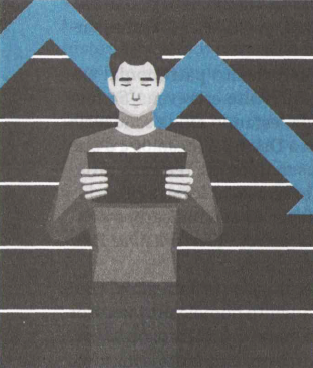 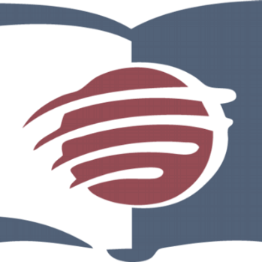 LIÇÃO 11
VERSO PARA MEMORIZAR: "Ofereça a Deus sacrifício de ações de graças e cumpra os seus votos para com o Altíssimo. Invoque-Me no dia da angústia; Eu o livrarei, e você Me glorificará" (SI 50:14,15).
11
LEITURAS DA SEMANA: 2Cr 20:1-22; 1Cr 21:1-14; 2Pe 3:3-12; 1Jo 2:15-17; Ap 13:11-17
design Neemias Lima
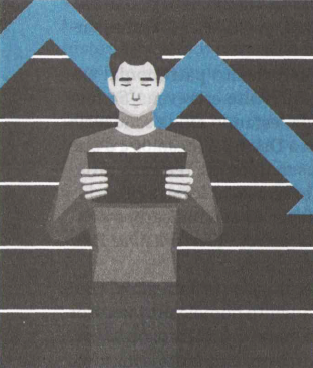 INTRODUÇÃO
Sábado
LIÇÃO 11
As vezes, nosso mundo parece estar fora de controle: guerras, derramamento de sangue, crime, imoralidade, desastres naturais, pandemias, incerteza econômica, corrupção política e muito mais. Há uma forte necessidade de que indivíduos e famílias pensem primeiro em sua própria sobrevivência. Assim, muito se pensa em buscar segurança nesses tempos incertos, o que, naturalmente, é compreensível. As labutas da vida tiram muito do nosso foco diário. Dividas a pagar, filhos para criar e bens para manter tomam tempo e trazem preocupação. E, claro, precisamos de roupas, comida e abrigo. No Sermão da Montanha, Jesus abordou essas necessidades básicas e depois declarou: “Porque os gentios é que procuram todas estas coisas. O Pai de vocês, que está no Céu, sabe que vocês precisam de todas elas. Mas busquem em primeiro lugar o Reino de Deus e a Sua justiça, e todas estas coisas lhes serão acrescentadas” (Mt 6:32, 33).
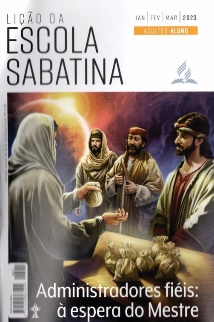 LEITURAS DA SEMANA: 2Cr 20:1-22; 1Cr 21:1-14; 2Pe 3:3-12; 1Jo 2:15-17; Ap 13:11-17
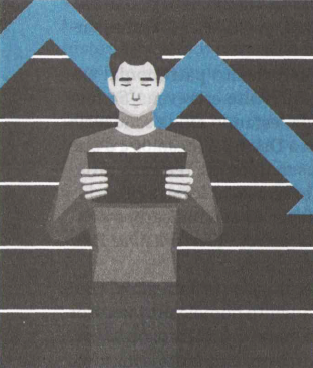 Colocando Deus em primeiro lugar
Domingo
PERGUNTAS:
LIÇÃO 11
1. Leia 2 Crônicas 20:1-22. Que princípios espirituais importantes podemos tirar dessa história para as nossas lutas pessoais?
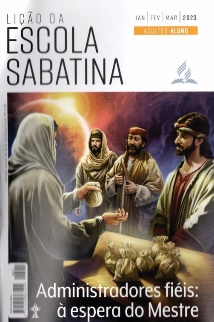 LEITURAS DA SEMANA: 2Cr 20:1-22; 1Cr 21:1-14; 2Pe 3:3-12; 1Jo 2:15-17; Ap 13:11-17
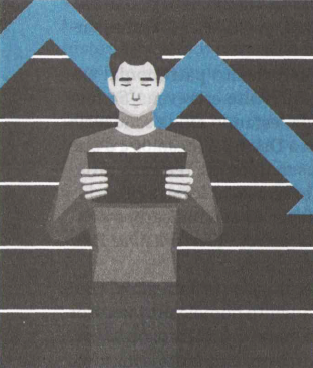 Colocando Deus em primeiro lugar
Domingo
COMENTÁRIOS:
LIÇÃO 11
- Depois de se comprometerem com Deus dessa maneira, o Espírito do Senhor veio a um homem de Deus, que disse: “Não tenham medo nem se assustem por causa desta grande multidão, pois esta batalha não é de vocês, mas de Deus [...]. Vocês não precisarão lutar. Tomem posição, fiquem parados e vejam a salvação que o Senhor lhes dará” (2Cr 20:15-17).
- Então, na manhã seguinte, o rei reuniu o povo, com o coro dos levitas à frente para cantar louvores a Deus. Assim, advertiu o povo: “Creiam no Senhor, seu Deus, e vocês estarão seguros; creiam nos profetas do Senhor e vocês serão bem-sucedidos” (2Cr 20:20). O coro começou a cantar, seus inimigos foram derrotados, e “não havia nenhum sobrevivente” (2Cr 20:24). Os homens de Judá levaram três dias para recolher os despojos da batalha e, no quarto dia, voltaram para Jerusalém, cantando enquanto caminhavam.
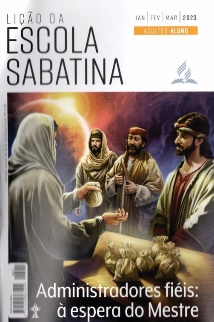 LEITURAS DA SEMANA: 2Cr 20:1-22; 1Cr 21:1-14; 2Pe 3:3-12; 1Jo 2:15-17; Ap 13:11-17
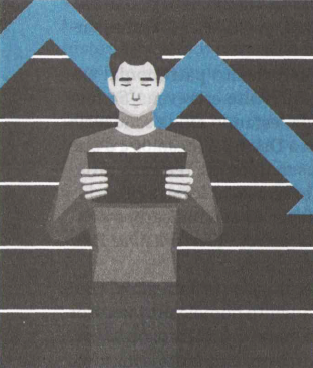 Confie em Deus, não em seus recursos
Segunda
PERGUNTAS:
LIÇÃO 11
2. Leia 1 Crônicas 21:1-14. Porque Davi decidiu numerar Israel ou contar seus soldados? Por que Joabe o aconselhou contra isso










Como podemos encontrar o equilíbrio entre fazer o que pudermos, por exemplo, para estar seguros financeiramente e, ao mesmo tempo, confiar no Senhor em tudo
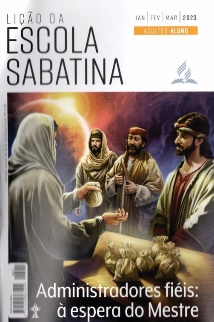 LEITURAS DA SEMANA: 2Cr 20:1-22; 1Cr 21:1-14; 2Pe 3:3-12; 1Jo 2:15-17; Ap 13:11-17
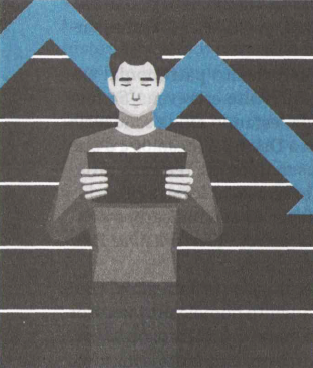 Confie em Deus, não em seus recursos
Segunda
COMENTÁRIOS:
LIÇÃO 11
- Note que foi ideia de Satanás contar os soldados. Ele tentou Davi a confiar em sua própria força em vez de depender da providência divina em sua defesa. Joabe, o líder do exército, tentou convencer Davi a não numerar Israel porque tinha visto Deus trabalhar em favor do povo, mas o rei exigiu que a contagem avançasse. Suas ações trouxeram calamidade à nação, como o texto revela.
- Ninguém jamais confiou inutilmente em Deus. Sempre que for lutar pelo Senhor, prepare-se, e prepare-se bem. Há uma citação, atribuída a um governante britânico, Oliver Cromwell (1599-1658), que, antes de uma batalha, disse ao seu exército: “Confiem em Deus, meus rapazes, e mantenham sua pólvora seca!”. Em outras palavras, faça tudo o que puder para ter sucesso, mas, no fim, reconheça que só Deus pode lhe dar a vitória.
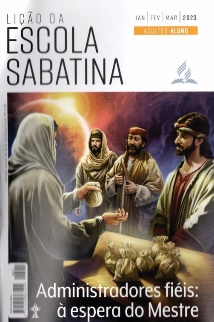 LEITURAS DA SEMANA: 2Cr 20:1-22; 1Cr 21:1-14; 2Pe 3:3-12; 1Jo 2:15-17; Ap 13:11-17
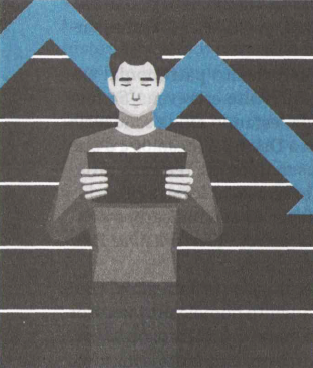 Tempo de simplificar?
Terça
PERGUNTAS:
LIÇÃO 11
3. Leia 2 Pedro 3:3-12. Qual é a mensagem de Pedro nessas palavras?












Se você soubesse que Jesus viria em dez, cinco ou três anos, isso mudaria sua vida?
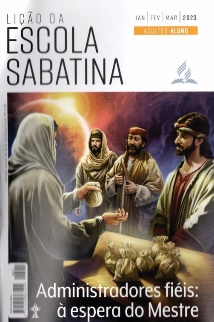 LEITURAS DA SEMANA: 2Cr 20:1-22; 1Cr 21:1-14; 2Pe 3:3-12; 1Jo 2:15-17; Ap 13:11-17
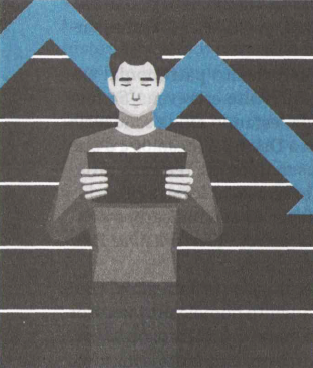 Tempo de simplificar?
Terça
COMENTÁRIOS:
LIÇÃO 11
- A Palavra de Deus diz que Ele não enviará caminhões de mudança para levar nossas coisas para o Céu. Tudo será queimado no grande incêndio final quando todos os traços de pecado e mal, exceto as cicatrizes nas mãos de Cristo, serão destruídos para sempre. Então, o que devemos fazer com nossas posses? “E agora que nossos irmãos deveriam estar reduzindo seu patrimônio, em vez de aumentá-lo. Estamos prestes a nos mudar para um país melhor, o país celestial. Não devemos proceder, pois, como quem quer habitar confortavelmente sobre a Terra, mas ajuntemos nossos pertences no menor espaço possível” (Ellen G. White, Conselhos Sobre Mordomia, p. 44). Sendo cristãos, devemos sempre viver à luz da eternidade. Sim, é claro, precisamos trabalhar com empenho para prover para nós mesmos e nossa família; e se fomos abençoados com riqueza, nada está errado em desfrutá-la agora, desde que não nos tornemos gananciosos e que sejamos generosos em relação aos necessitados.
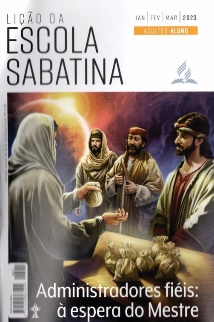 LEITURAS DA SEMANA: 2Cr 20:1-22; 1Cr 21:1-14; 2Pe 3:3-12; 1Jo 2:15-17; Ap 13:11-17
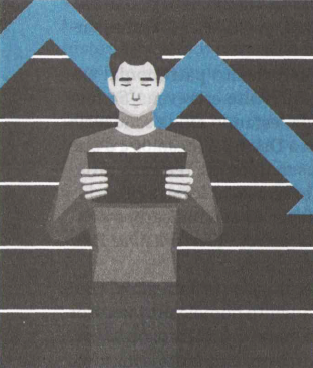 Prioridades
Quarta
PERGUNTAS:
LIÇÃO 11
4. Leia Mateus 6:24. Como tem sido sua experiência com essa verdade?

5. Leia 1 João 2:15-17. Como essas três coisas se manifestam em nosso mundo, e por que o perigo que apresentam às vezes é mais sutil do que imaginamos







Leia 2 Pedro 3:10-14. Como essas palavras de Pedro devem impactar nossa maneira de viver, incluindo o que fazemos com nossos recursos?
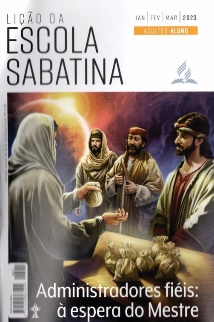 LEITURAS DA SEMANA: 2Cr 20:1-22; 1Cr 21:1-14; 2Pe 3:3-12; 1Jo 2:15-17; Ap 13:11-17
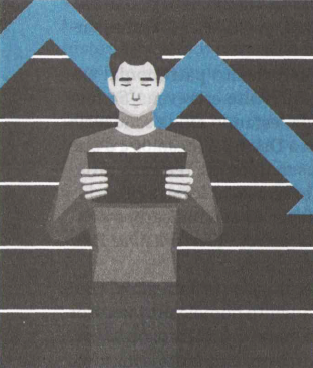 Prioridades
Quarta
COMENTÁRIOS:
LIÇÃO 11
- Não foi à toa que Paulo escreveu: “Pensem nas coisas lá do alto, e não nas que são aqui da Terra” (Cl 3:2). Claro, isso é mais fácil dizer do que fazer, porque as coisas do mundo estão aqui diante de nós todos os dias. A atração de “tudo o que há no mundo” é forte; a atração para gratificação imediata está sempre presente, sussurrando em nossos ouvidos ou puxando as mangas de nossa camisa, ou as duas coisas. O cristão mais fiel já não sentiu algum amor pelas coisas do mundo? Mesmo sabendo que um dia tudo vai acabar, ainda nos sentimos atraídos, não é? A boa notícia, no entanto, é que não precisamos deixar que essas coisas nos afastem do Senhor. Note que Jesus não disse que era difícil servir a Deus e ao dinheiro, ou que precisássemos ter cuidado em como servir a ambos. Em vez disso, Ele disse que isso não é possível. Ponto final. Esse pensamento deveria até colocar um pouco de temor e tremor em nossa alma (Fp 2:12).
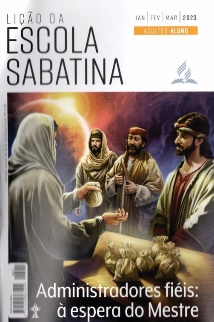 LEITURAS DA SEMANA: 2Cr 20:1-22; 1Cr 21:1-14; 2Pe 3:3-12; 1Jo 2:15-17; Ap 13:11-17
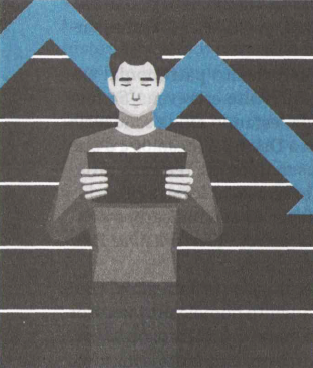 Ninguém poderá comprar nem vender
Quinta
PERGUNTAS:
LIÇÃO 11
6. Leia Apocalipse 13:11-17. Como as questões financeiras se encaixam com a perseguição no tempo do fim?


7. Leia Deuteronômio 14:22 e a última parte do verso 23. O que o povo de Deus devia fazer com a produção a cada ano? Por que Deus pediu isso?
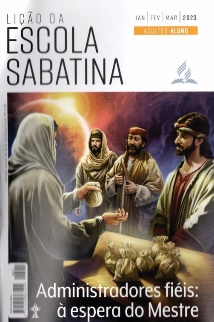 LEITURAS DA SEMANA: 2Cr 20:1-22; 1Cr 21:1-14; 2Pe 3:3-12; 1Jo 2:15-17; Ap 13:11-17
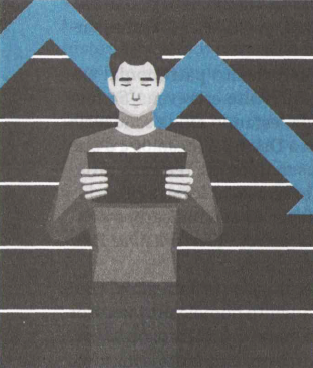 Ninguém poderá comprar nem vender
Quinta
COMENTÁRIOS:
LIÇÃO 11
Deus explicou que uma das razões pelas quais Ele estabeleceu o sistema de dízimos foi “para que aprendam a temer o Senhor, seu Deus, todos os dias” (Dt 14:23). No paralelismo poético do Salmo 31:19, vemos que o medo é sinônimo de confiança: “Como é grande a Tua bondade, que reservaste aos que Te temem, da qual usas, diante dos filhos dos homens, para com os que em Ti se refugiam!” Essas linhas paralelas mostram que temer ao Senhor é confiar Nele. Deus estabeleceu o sistema de dízimos para nos proteger do egoísmo e nos encorajar a confiar Nele. A fidelidade no presente não garante a fidelidade no futuro, mas ser infiel é semear problemas para o amanhã. Como podemos nos preparar? Certificando-nos pela graça de Deus que não somos escravos do dinheiro, nem das coisas do mundo. Se não estivermos ligados a eles agora, não o estaremos quando, para sermos fiéis, tivermos que abandoná-los.
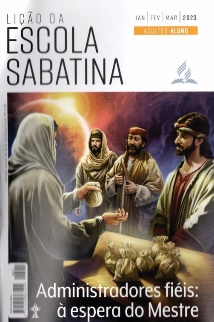 LEITURAS DA SEMANA: 2Cr 20:1-22; 1Cr 21:1-14; 2Pe 3:3-12; 1Jo 2:15-17; Ap 13:11-17
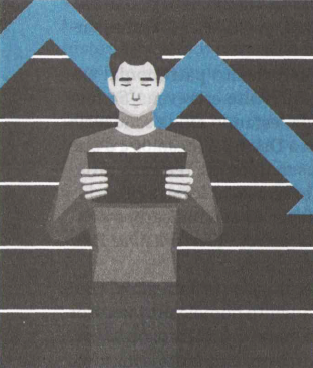 Estudo adicional
Sexta
COMENTÁRIOS:
LIÇÃO 11
- Voltar para casa onde há duas geladeiras recheadas com mais alimento do que podemos comer, ter um ou dois carros, tirar férias anuais, fazer compras online, ter o que há de mais moderno em computadores e smartphones pode facilitar o desapego às coisas deste mundo? Embora muitos cristãos não tenham esses luxos, muitos têm - e assim colocam em risco a própria alma. Não estamos falando dos ricos e milionários. Eles pelo menos sabem que são ricos e podem atentar (se quiserem) às advertências bíblicas dadas a eles. Estamos falando, em vez disso, de muitas pessoas de classe média, que, em meio a smartphones, notebooks, ar-condicionado e carros de luxo, enganam-se o suficiente para pensar que, por serem apenas “de classe média”, não correm o risco de ter sua espiritualidade arruinada por sua prosperidade. Por isso, o dízimo pode ser, no mínimo, um poderoso antídoto espiritual para os perigos da riqueza, mesmo para aqueles que não são bastante “ricos”.
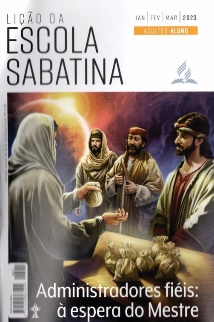 LEITURAS DA SEMANA: 2Cr 20:1-22; 1Cr 21:1-14; 2Pe 3:3-12; 1Jo 2:15-17; Ap 13:11-17
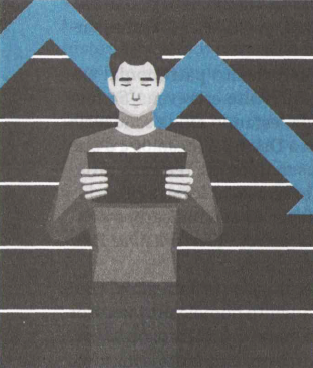 Estudo adicional
Sexta
PERGUNTAS:
LIÇÃO 11
1. Por que devemos ter cuidado com nossa atitude em relação ao dinheiro e à riqueza?

2. Quais são as atitudes práticas a tomar, além do dízimo, que podem nos ajudar a ter certeza de não estarmos nos envolvendo demais nas coisas deste mundo?

3. O que aconteceria com você se amanhã não pudesse comprar nem vender por estar na lista dos “que guardam os mandamentos de Deus e a fé em Jesus” (Ap 14:12)?
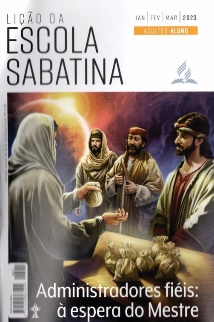 LEITURAS DA SEMANA: 2Cr 20:1-22; 1Cr 21:1-14; 2Pe 3:3-12; 1Jo 2:15-17; Ap 13:11-17